Intelligent Systems (AI-2)

Computer Science cpsc422, Lecture 22

Mar,  10,  2021
Slide credit: some from Prof. Carla P. Gomes  (Cornell)
some slides adapted from Stuart Russell (Berkeley), some from Prof. Jim Martin (Univ. of Colorado)
CPSC 422, Lecture 22
Slide 1
[Speaker Notes: Lecture 22]
Relationships between different Logics (better with colors)
CPSC 422, Lecture 21
Slide 2
Lecture Overview
SAT :  example
First Order Logics
Language and Semantics
Inference
CPSC 422, Lecture 22
3
Satisfiability problems (SAT)
Consider a CNF sentence, e.g.,
	(D  B  C)  (B  A  C)  (C   B  E)  (E  D  B)  (B  E  C)

Is there an interpretation in which this sentence is true (i.e., that is a model of this sentence )?
Many combinatorial problems can be reduced to checking the satisfiability of propositional sentences ……and returning a model
CPSC 422, Lecture 21
Slide 4
[Speaker Notes: Any improvement in Sat algorithms has huge impact on our ability to solve these complex problems]
Encoding the Latin Square Problem in Propositional Logic
In combinatorics and in experimental design, a Latin square is 
an n × n array 
filled with n different symbols,
 each occurring exactly once in each row and exactly once in each column. 
Here is an example:
Here is another one:
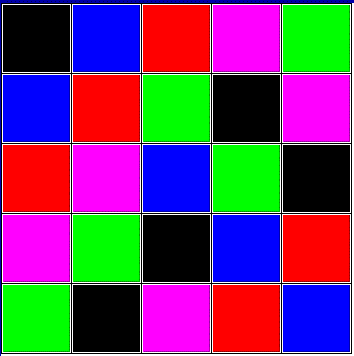 Encoding Latin Square in Propositional Logic: Propositions
Variables must be binary! (They must be propositions) 
Each variables represents a color assigned to a cell i j.
Assume colors are encoded as an integer k
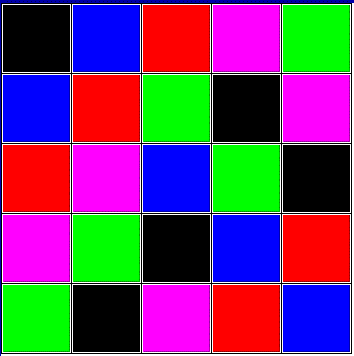 Assuming colors are encoded as follows
(black, 1) (red, 2) (blue, 3) (green, 4) (purple, 5)
True or false, ie. 1 or 0 with respect to the interpretation represented by the picture?
How many vars/propositions overall?
Encoding Latin Square in Propositional Logic: Clauses
Some color must be assigned to each  cell (clause of length 5);
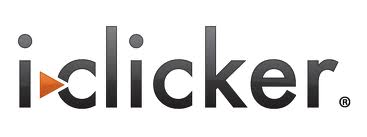 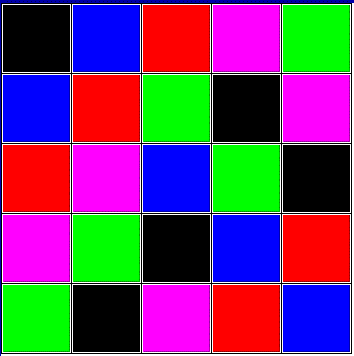 How many clauses?
[Speaker Notes: B would be true if we were just assigning all colours to only the elements of the first colum 
X111  X211]
Encoding Latin Square in Propositional Logic: Clauses
Some color must be assigned to each  cell (clause of length n);


No color is repeated in the same row (sets of negative binary clauses);
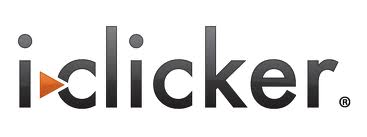 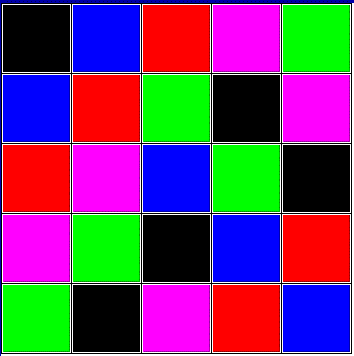 How many clauses?
[Speaker Notes: B would be true if we were just assigning all colours to only the elements of the first colum 
X111  X211]
Encoding Latin Square in Propositional Logic: Clauses
Some color must be assigned to each  cell (clause of length n);


No color repeated in the same row (sets of negative binary clauses);
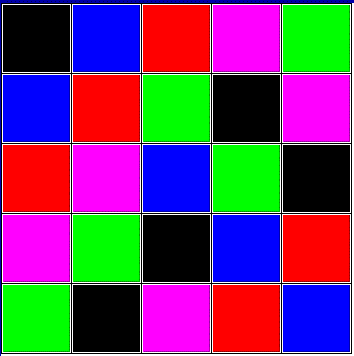 How many clauses?
Encoding Latin Square Problems in Propositional Logic: FULL MODEL
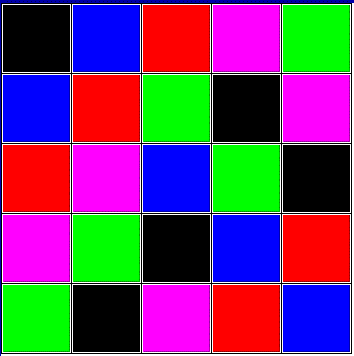 Variables:
	Each variables represents a color assigned to a cell.
Clauses:
Some color must be assigned to each  cell (clause of length n);


No color repeated in the same row (sets of negative binary clauses);


No color repeated in the same column (sets of negative binary clauses);
Logics in AI: Similar slide to the one for planning
Propositional Definite Clause  Logics
Semantics and Proof Theory
Satisfiability Testing (SAT)
Propositional Logics
First-Order Logics
Description  Logics
Hardware Verification
Production Systems
Product Configuration
Ontologies
Cognitive Architectures
Semantic Web
Video Games
Summarization
Tutoring Systems
Information Extraction
CPSC 422, Lecture 21
Slide 11
Relationships between different Logics (better with colors)
CPSC 422, Lecture 21
Slide 12
Lecture Overview
Finish SAT (example)
First Order Logics
Language and Semantics
Inference
CPSC 422, Lecture 22
13
Representation and Reasoning in Complex domains (from 322)
It is often natural to consider individuals and their properties
In complex domains expressing knowledge with propositions can be quite limiting
up_s2  
up_s3
ok_cb1
ok_cb2
live_w1
connected_w1_w2
up( s2 )  
up( s3 ) 
ok( cb1 ) 
ok( cb2 ) 
live( w1)
connected( w1 , w2 )
There is no notion that
up_s2  
up_s3
live_w1
connected_w1_w2
CPSC 322, Lecture 23
Slide 14
[Speaker Notes: the propositions up s2, up s3,
ok s2 have no internal structure. There is no notion that the proposition
up s2 and up s3 are about the same relation, but with different individuals,
or that up s2 and ok s2 are about the same switch. There is no notion
of individuals and relations.
An alternative is to explicitly represent the individual switches s1,
s2, s3, and the properties or relations, up and ok. Using this representation,
“switch s2 is up” is represented as up(s2). A binary relation, like
connected to, can be used to relate two individuals, such as connected to(w1, s1)]
(from 322) What do we gain….
By breaking propositions into relations applied to individuals?
Express knowledge that holds for set of individuals (by introducing                        )
live(W) <- connected_to(W,W1) ∧  live(W1) ∧ 			wire(W) ∧ wire(W1).
We can ask generic queries (i.e., containing 				)
?  connected_to(W, w1)
CPSC 322, Lecture 23
Slide 15
[Speaker Notes: Economy of symbols: 10 individuals and 1 binary relation can express….
connected_to(X,Y) 
1000 wires]
“Full” First Order Logics (FOL)
LIKE DATALOG: Whereas propositional logic assumes the world contains facts, FOL (like natural language) assumes the world contains
Objects: people, houses, numbers, colors, baseball games, wars, …
Relations: red, round, prime, brother of, bigger than, part of, comes between, …
Functions: father of, best friend, one more than, plus, …
FURTHERMORE WE HAVE
More Logical Operators:….
Equality: coreference (two terms refer to the same object)
Quantifiers
Statements about unknown objects
Statements about classes of objects
CPSC 422, Lecture 22
Slide 16
Syntax of FOL
Constants		KingJohn, 2, ,... 
Predicates		Brother, >,...
Functions		Sqrt, LeftLegOf,...
Variables		x, y, a, b,...
Connectives	, , , , 
Equality		= 
Quantifiers  	, 
CPSC 422, Lecture 22
Slide 17
Atomic sentences
Term   is a	function (term1,...,termn) 	or constant   or variable 

Atomic sentence 	 is predicate (term1,...,termn) 					or term1 = term2

E.g., 

Brother(KingJohn, RichardTheLionheart) 

> (Length( LeftLegOf(Richard)),  Length(LeftLegOf(KingJohn)))
Slide 18
CPSC 422, Lecture 22
Complex sentences
Complex sentences are made from atomic sentences using connectives
S,   S1  S2,   S1  S2,   S1  S2,   S1  S2,

E.g. 
Sibling(KingJohn, Richard)  Sibling(Richard, KingJohn)
x P(x) is true in an interpretation I  iff P is true with x being each possible object in I
x P(x) is true in an interpretation I iff P is true with x being some possible object in I
CPSC 422, Lecture 22
Slide 19
Truth in first-order logic
Like in Prop. Logic a sentences is true with respect to an interpretation
A (B  C),
In FOL interpretations are much more complex but still same idea: 
possible configuration of the world
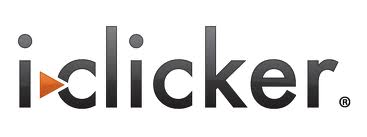 A. yes
B. no
Slide 20
CPSC 422, Lecture 22
[Speaker Notes: Model contains objects (domain elements) and relations among them
Interpretation specifies referents for
constant symbols 	→ 	objects
predicate symbols 	→ 	relations
function symbols 	→	functional relations

An atomic sentence predicate(term1,...,termn) is true
	iff the objects referred to by term1,...,termn
	are in the relation referred to by predicate.]
Truth in first-order logic
Like in Prop. Logic a sentences is true with respect to an interpretation
A B  C,
In FOL interpretations are much more complex but still same idea: 
possible configuration of the world
Slide 21
CPSC 422, Lecture 22
[Speaker Notes: Model contains objects (domain elements) and relations among them
Interpretation specifies referents for
constant symbols 	→ 	objects
predicate symbols 	→ 	relations
function symbols 	→	functional relations

An atomic sentence predicate(term1,...,termn) is true
	iff the objects referred to by term1,...,termn
	are in the relation referred to by predicate.]
Interpretations for FOL: Example
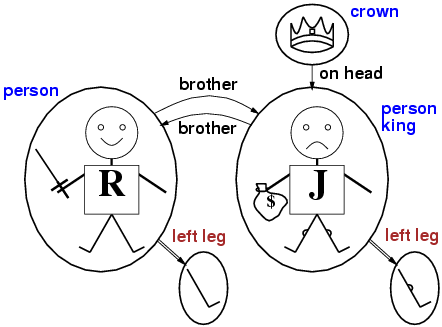 C
JLL
RLL
CPSC 422, Lecture 22
Slide 22
Same interpretation with sets
C
Since we have a one to one mapping between symbols and object we can use symbols to refer to objects
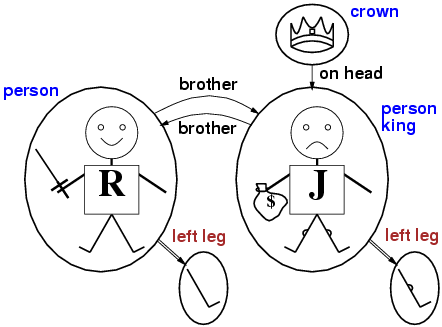 {R, J, RLL, JLL, C}
Property Predicates
Person = {R, J}
Crown = {C}
King = {J}
Relational Predicates
Brother = { <R,J>, <J,R>}
OnHead = {<C,J>}
Functions
LeftLeg = {<R, RLL>, <J, JLL>}
JLL
RLL
CPSC 422, Lecture 22
Slide 23
How many Interpretations with….
5 Objects and 5 symbols
{R, J, RLL, JLL, C}
3 Property Predicates (Unary Relations)
Person 
Crown 
King 
2 Relational Predicates
Brother 
OnHead 
1 Function
LeftLeg
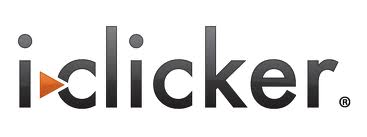 A. 25
C. 252
B. 225
CPSC 422, Lecture 22
Slide 24
To summarize: Truth in first-order logic
C
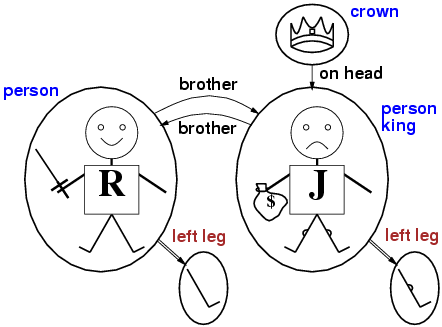 Sentences are true with respect to an interpretation
World contains objects (domain elements)
Interpretation specifies referents for
constant symbols 	→ 	objects
predicate symbols 	→ 	relations
function symbols	 	→	functional relations
An atomic sentence predicate(term1,...,termn) is true
	iff the objects referred to by term1,...,termn
	are in the relation referred to by predicate
JLL
RLL
Quantifiers
Allows us to express 
Properties of collections of objects instead of enumerating objects by name
Properties of an unspecified object

Universal: “for all” 
Existential: “there exists” 
CPSC 422, Lecture 22
Slide 26
Universal quantification
<variables> <sentence>

Everyone at UBC is smart:
		x At(x, UBC)  Smart(x)

x P is true in an interpretation I  iff P is true with x being each possible object in I 

Equivalent to the conjunction of instantiations of P

		At(KingJohn, UBC)  Smart(KingJohn) 
		At(Richard, UBC)   Smart(Richard) 
		At(Ralphie, UBC)  Smart(Ralphie) 
	 ...
CPSC 422, Lecture 22
Slide 27
[Speaker Notes: Roughly speaking….]
Existential quantification
<variables> <sentence>

Someone at UBC is smart:
	x At(x, UBC)  Smart(x)

x P is true in an interpretation I iff P is true with x being some possible object in I

Equivalent to the disjunction of instantiations of P
	At(KingJohn, UBC)  Smart(KingJohn) 
	At(Richard, UBC)  Smart(Richard) 
	At(Ralphie, UBC)  Smart(Ralphie) 
 ...
CPSC 422, Lecture 22
Slide 28
Properties of quantifiers
x y is not the same as y x
x y Loves(x,y)
“There is a person who loves everyone in the world”
y x Loves(x,y)
“Everyone in the world is loved by at least one person”

Quantifier duality: each can be expressed using the other
	x Likes(x,IceCream)	x Likes(x,IceCream)
	x Likes(x,Broccoli) 	x Likes(x,Broccoli)
CPSC 422, Lecture 22
Slide 29
Lecture Overview
Finish SAT (example)
First Order Logics
Language and Semantics
Inference
CPSC 422, Lecture 22
30
FOL: Inference
Resolution Procedure can be generalized to FOL
Every formula can be rewritten in logically equivalent CNF
Additional rewriting rules for quantifiers
Similar Resolution step, but variables need to be unified (like in DATALOG)
CPSC 422, Lecture 22
31
[Speaker Notes: KB entails
Semidecidable: algorithms exists that says yes for every entailed formulas, but  no algorithm exists that also says no for every non-entailed sentence
 alpha  iff KB and (not alpha) is unsatisfiable]
NLP Practical Goal for FOL: the ultimate Web question-answering system?
Map NL queries into FOPC so that answers can be effectively computed
What African countries are not on the Mediterranean Sea?
Was 2007 the first El Nino  year after 2001?
CPSC 422, Lecture 22
32
[Speaker Notes: We didn’t assume much about the meaning of words when we talked about sentence meanings
Verbs provided a template-like predicate argument structure
Nouns were practically meaningless constants
There has be more to it than that
View assuming that words by themselves do not refer to the world, cannot be
Judged to be true or false…]
Learning Goals for today’s class
You can:
Explain differences between Proposition Logic and First Order Logic
Compute number of interpretations for FOL
Explain the meaning of quantifiers
Describe application of FOL to NLP: Web question answering
CPSC 422, Lecture 22
Slide 33
Next class Fri
Ontologies (e.g., Wordnet, Probase), Description Logics…
Midterm will be likely returned next week
Assignment-3 will be out soon (tonight or tomorrow at the latest)
CPSC 422, Lecture 22
34